Улога лекара опште медицине у превенцији, раном откривању и дијагностиковању хроничне болести бубрега
Љубица Ђукановић и Вишња Лежаић
ПРЕВЕНЦИЈА ХРОНИЧНЕ БОЛЕСТИ БУБРЕГА У РУКАМА 
ЛЕКАРА ОПШТЕ МЕДИЦИНЕ
Хроничне болести бубрега су значајан здравствени проблем, јер
су прогресивног тока који води терминалној инсуфицијенцији бубрега
најчешће су асимптоматске па се касно откривају
њихова преваленција непрекидно расте
представљају фактор ризика за кардиоваскуларне болести
значајно су економско оптерећење за сваку земљу.
Дефиниција хроничне болести бубрега
Хронична болест бубрега = оштећење функције или
структуре бубрега које трајe преко три месеца и/или
смањење јачине гломерулске филтрације испод 60
ml/min/1,73m2.
KDIGO 2012 Clinical Practice Guideline
Kidney Int Supplements 2013; 3(2).
[Speaker Notes: with implications for
healt]
Подела хроничне болести бубрега у  стадијуме на основу:
јачине гломерулске филтрације (ЈГФ) 
албуминурије
Стадијуми хроничне болести бубрега      у зависности од ЈГФ
Am J Kidney Dis 2002;39 (2 Suppl 1):S1-S266.
ЈГФ између 45 и 59 ml/min/1,73m2 није увек показатељ  хроничне болести бубрега код старих
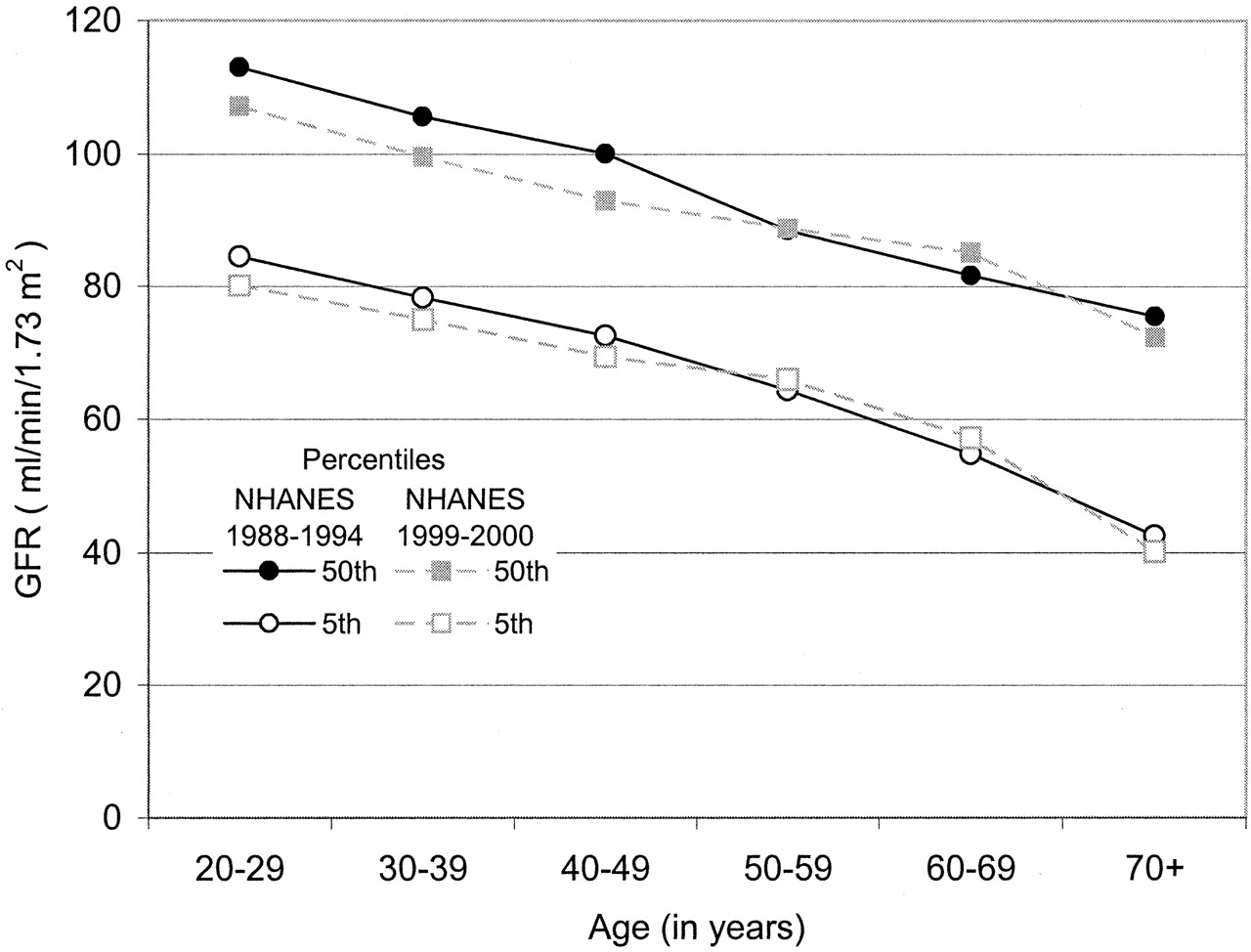 Током старења  се ЈГФ смањује
за  око 1ml/min годишње.
25%  особа >70 година 
има ЈГФ <60 ml/min/1,73m2.
Coresh, J. et al. J Am Soc Nephrol 2005;16:180-188.
Како применити дефиницију хроничне болести бубрега код особа > 60 година?
хронична 
болест бубрега
није хронична 
болест бубрега
Класификација хроничне болести бубрега је непотпуна без податка о албуминурији
KDIGO класификација
KDIGO класификација ХББ на основу ЈГФ и албуминурије омогућава да се открије ХББ и предвиди прогноза
Није ХББ
Све већи ризик
Levey AS et al. Kidney Int 2011;80(1):17-28.
[Speaker Notes: Све бржа прогресија и све већи ризик од кардиоваскуларне болести и смрти.]
Хронична болест бубрега је значајан здравствени проблем, јер
њена преваленција непрекидно расте
прогресивног је тока који води терминалној инсуфицијенцији бубрега
најчешће је асимптоматска па се касно открива
представља фактор ризика за кардиоваскуларне болести
значјано је економско оптерећење за сваку земљу.
Висока смртност болесника са хроничном болешћу бубрега
Хронична болест бубрега је 9. по реду узрок смрти у развијеним земљама
Смртност од хроничне болести бубрега непрекидно расте, док се за исхемијску болест срца и шлог смањује
Најчешћи узрок смрти болесника са хроничном болешћу бубрега су кардиоваскуларне болести
“Епидемија” хроничне болести бубрегаВисока стопа смртности болесника
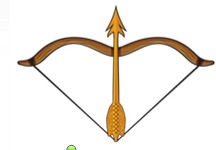 Превенција
Рано откривање болести
Болести бубрега су најчешће асимптоматске па за њима треба трагати
Које су циљне групе за превенцију и рано откривање хроничне болести бубрега?
Популације са повећаним ризиком
за хроничне болести бубрега
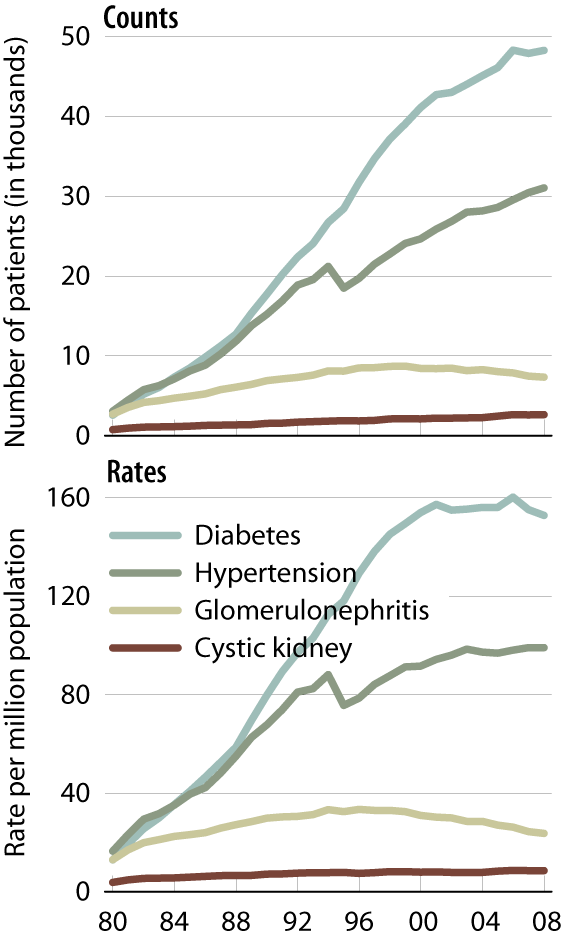 Највећи пораст инциденце терминалне инсуфицијенције бубрега узроковане дијабетесом и хипертензијом
Incident ESRD patients; rates adjusted for age,  gender, & race.
USRDS 2008 Annual Data Report:
Ризик за хроничну болест бубрега имају:
болесници са дијабетесом  и гојазни
болесници са хипертензијом
особе старије животне доби
особе са анамензом о претходним болестима бубрега
особе са породичном анамнезом о болестима бубрега
особе са ризиком за опструктивну нефропатију
болесници са кардиоваскуларним болестима
болесници са системским болестима везивног ткива
особе које су користиле нефротоксичне лекове/средства
особе које користе високопротеинску исхрану
Превенција хроничне болести бубрега
Примарна превенција хроничне болести бубрега
Здрав начин живота + превенција, рано откривање и лечење свих болести које воде ХББ
Стечене болести бубрега
Нефротоксични лек/ средства
Исхрана (мање соли, не превише протеина) 
Пушење
Дијабетес
Хипертензије
Гојазност
Редовна провера функције бубрега код особа са повећаним ризиком за хроничну болест бубрега
Редовна провера функције бубрега код особа са дијабетесом обухвата:
Контролу албуминурије 1 х годишње почев од постављања дијагнозе типа 2 дијабетеса, односно пет година после дијагнозе типа 1 дијабетеса
Контрола концентрације креатинина у серуму    1 х годишње и израчунвање јачине гломерулске филтрације код свих болесника са дијабетесом
Препоруке KDIGO 2022 водича и резултати студија о циљним вредностима HbA1
Препоручује се индивидуализација HbA1c код болесника са дијабетесом и ХББ  у опсезима од < 6,5% до < 8,0%
У студијама је показано да HbA1c < 7,0% може да спречи прогресивно повећање албуминурије, а < 6,5% да смањи инциденцу албуминурије и инсуфицијенције бубрега
Не препоручује се постизање HbA1c < 7,0% код болесника са ризиком од хипогликемије
Предлаже се HbA1c > 7,0% код болесника са коморбидитетима, ограниченим животним веком и ризиком од хипогликемије
Kidney Int 2022; 102(Suppl 5S):S1–S127
Инхибитори натријум-глукозног котранспортера      типа 2 (SGLT2) се саветују код болесника са типом 2 дијабетеса због њиховог заштитног дејства                        на бубреге и срце.
Мере секундарне превенције хроничне болести бубрега
Рано откривање хроничне болести бубрега 
Успоравање прогресију хроничне болести бубрега
Превенцију болести за које је хронична болест бубрега фактор ризика
Мере за успоравање прогресије ХББ
стриктно регулисање и контрола гликемије
SGLT2 , GLP1RA (агонист рецептора глукагону сличног пептида 1)
контрола и упорно лечење хипертензије (АЦЕи/АРБ) 
лечење дислипидемије
избегавање нефротоксичних средстава
ограничење соли и протеина у исхрани
престанак пушења
редовна физичка активност 
одржавање нормалне телесне тежине 
контролисано коришћење алкохола
ACEI и ARB2  - антихипертензиви  с најјачим ренопротективним дејством
АЦЕи или АРБ2 се саветују:
 код болесника са дијабетесом и албуминуријом
код свих болесника са хроничном болешћу бубрега и протеинуријом
Ако се болесницима са хипертензијом започне терапија са АЦЕи или АРБ потребно је да се контролише концентрација креатинина и калијума у серуму после 2-4 недеље.
KDIGO водич: за превенцију прогресије ХББ код болесника са или без дијабетеса препоручује се циљни крвни притисак у зависности од албуминурије
Албуминурија ≥30 мг/24 сата
	Систолни ≤ 130 mmHg
	Дијастолни  ≤ 80 mmHg
Албуминурија <30 мг/24 сата 
	Систолни ≤ 140 mmHg Дијастолни  ≤ 90 mmHg
Kidney International Supplements (2013) 3.
Избегавајте нефротоксичнe лекове/ средства код болесника са хроничним болестима бубрега!
Антибиотици(аминогликозиди)
Нестероидни антиреуматици
Комбиновани аналгетици
Јодна контрастна средства
Ако је неопходно да се примене нефротоксична средстава код болесника са хроничном болешћу бубрега
Подесити дозу према функцији бубрега
Добро хидрирати болесника
Смањити дозу ACEI/диуретика
Прекинути нестероидне антиреуматике
Применити калцијумске антагонисте
Како се код особа са смањеном функцијом бубрега одређује доза лекова?
смањењем дозе лека у зависности од функције бубрега
продужењем интервала између две дозе лека
комбиновањем ове две методе
Важност раног откривања хроничне болести бубрега: познате чињенице, нерешена питања и перспективе
Програм скрининга има за циљ да
Смањи број болесника којима се хронична болест бубрега дијагностикује у касној фази
Идентификујe појединце који имају хроничну болест бубрега, али још немају симптоме, употребом једноставних тестова.
Програм скрининга има за циљ да
Смањи број болесника којима се хронична болест бубрега дијагностикује у касној фази
Идентификујe појединце који имају хроничну болест бубрега, али још немају симптоме, употребом једноставних тестова.
Истовремено се препознају болесници са 
повећаним ризиком од кардиоваскуларних болести
Кардио-ренални ризик
Скрининг хроничне болести бубрега
Levey AS et al. Kidney Int 2011;80(1):17-28.
Скринингом обухватити особе са повећаним ризиком за хроничну болест бубрега
Повећан ризик за ХББ имају особе са:
Дијабетесом
Хипертензијом
Старије животне доби 
Породичном појавом бубрежних болести
Постојањем ризика за опструктивну нефропатију
Кардиоваскуларним болестима (срчана слабост, ИБС)
Мултисистемским болестима
Које користе нефротоксичне лекове (токсини, NSAID, јодни контраст, хемотерапија)
Скрининг се спроводи једанпут годишње
Категорије ризика за ХББ
Породични, унутрашњи/ спољашњи фактори, мултифактори: 
ХББ у породици, гестациона старост 
Хипертензија, прееклампсија, КВБ 
           (срчана слабост), једнострана 
           нефректомија и албуминурија, 
          КАЛКУТ, ризик од 
          опструктивне нефропатије
Етничке мањине
Метаболички:
T1 ДМ/ Т2 ДМ, стеатозна јетра,         
             претерана гојазност
Предијабетес, гестациони дијабетес
Поремећаји интраутериних фактора по  
              дете у каснијем животу 
            (метаболички, генетски фактори)
Гихт и артритис
Средина:
Токсини, NSAID, хемотерапија
Ризици за АКИ у јединицама интензивног 
             лечења
Млађи мушкарци у Централној Америци
THOMASTowards Home-based Albuminuria Screening
Регион Бреда, Холандија
15074 учесника, старости 45 до 80 година, без раније болести бубрега
Протокол: мерење албуминурије код куће
Са повишеном албуминуријом: додатни скрининг у хоспиталним условима
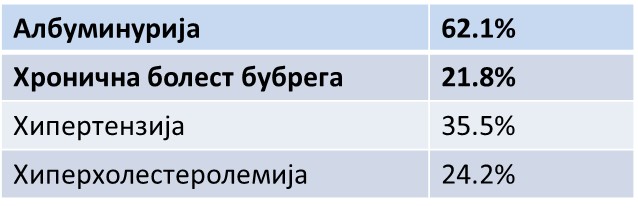 124 болесника
van Mil D, et al. Lancet. 2023 ;402(10407):1052-1064.
Београдска студија скрининга (РОББ)
1617 особа са ризиком за ХББ (без ранијих болести бубрега):
	1316 са хипертензијом
	208 са ДМ2
	93 особа > 60 година без хипертензије или ДМ2
21.5%
1.4%
25.9%
14.6%
Lezaic et al, Renal Failure, 2011
Рано откривање болести бубрега
Преглед крви:
Креатинин 
Цистатин Ц- према могућностима
Израчунавање јачине гломерулске филтрације на основу једне или обе анализе помоћу формула
Преглед мокраће:
Трачицама 
Мерење односа протеина или албумина и креатинина 
Седимент мокраће
Овај скининг омогућава:
 откривање бубрежних болести у раним стадијумима
 правовремено предузимање превентивних мера за успоравање напредовања хроничних болести бубрега
Мерење: креатинина у серуму
Функција бубрега се смањи за 50% пре него што се концентрација креатинина повиси изнад горње границе нормале
Непоуздан и несензитиван маркер за умерено и средње смањење бубрежне функције
Варира са годинама живота, полом, мишићном масом, исхраном
Познавање базалне вредности креатинина код сваког болесника важно
Може се користити да би се одредила промена функција бубрега у времену.
Мерење екскреторне функције бубрега
Измерена вредност ЈГФ (процењена ЈГФ) варира у зависности од година старости, пола, мишићне масе, уноса протеина храном
ЈГФ се може измерити егзогеним и ендогеним маркерима који се екскретују на нивоу гломерула
Последњих година препоручује се одређивање цистатина Ц у серуму као поузданог маркера од креатинина
Препорука је да се цистатин Ц одреди код особа са ЈГФ испод 60 мл/мин који немају ниједан други знак оштећења бубрега и уколико је вредност ЈГФ на бази циста Ц мања од 60 мл/мин/1,73 м2, постоји снижена функција бубрега.
У свакодневном раду већина водича препоручује да је одређивање ЈГФ помоћу формула (доступне на интернету), а на основу концентрације креатинина у серуму, као поуздан показатељ функције бубрега.
Индикације за одређивање ЈГФ
Болесници који имају обољење бубрега
Стања повезана са повећаним ризиком за развој ХББ, посебно:
хипертензија, 
дијабетес, 
срчана инсуфицијенција 
исхемијске васкуларне болести 
стања у којима постоји ризик од опструктивне уропатије (каменци, увећана простата, неурогена бешика итд.)
Примена нефротоксичних лекова (аминогликозиди, калцинеурински инхибитори, нестероидни антиинфламаторни лекови, 5-АСА)
Планирана хируршка интервенција, инвазивна дијагностичка процедура укључујући или радиоконтрастна средства
Недостаци формула за процену ЈГФ
Нису поуздане код болесника са:
ЈГФ изнад 60 мл/мин/1,73 м2
брзим променама креатинина: акутно оштећење бубрега
променама у мишићној маси: кахексија, параплегија
млађих од 18, или старији од 80 година
раса
Ако се тест тракама открије патолошки налаз у мокраћи....
...треба да се провери одговарајућим биохемијским анализама
Присуство протеинурије у два или више узорака урина у размаку од 1-2 недеље...
Перзистентна протеинурија


Захтева испитивање
Албуминурија
Субклиничко излучивање албумина 30-300 мг/д у одсуству уринарне инфекције или срчане слабости  
Повећано излучивање албумина је:  
рани знак болести бубрега  
значајан фактор напредовања болести бубрега  
фактор ризика за кардиоваскуларно обољење и смртност
Албуминурија се пожељнија од укупне протеинурије, али може мерити и једно и друго
Поновити мерења ради побољшања прецизности
За процену албуминурије у свакодневној пракси препоручује се одређивање односа концентрације албумина и креатинина у било ком узорку урина.
концентрација албумина у урину
концентрација креатинина у урину
=
Вредности албуминурије
Албуминурија je удружена са:

 лошом гликорегулацијом у ДM 1 и ДМ2              			(Mortensen et al, ’90, Mattock et al, ’88, )
 повишеним крвним притиском
                                                    (Mogensen et al, 1992)
поремећајем липида
  	(total, LDL Tg, Lp (a), Apo A,  HDL Hol)

 хиперкоагулабилношћу у ДМ 1 и ДМ2 
                                            (Jansen, ‘89 Knobl et al, ‘93)
Рано откривање албуминурије код болесника са
А. хипертензијом =  откривање болесника “високог ризика”


агресивна терапија хипертензије
      редовне контроле

Б. ДМ= не увек, поред албуминурије треба одредити и ЈГФ
Фенотипске варијације болести бубрега код болесника са ДМ
2
Савет: поред албуминурије  урадити и ЈГФ
1
4
3
Montero RM, et al. Sci Rep,2018, Oshima M,  et al. Nat Rev Nephrol 2021;17, 740–750
Тест траке и седимент мокраће
Тест тракама се може поуздано открити присуство еритроцита, неутрофила, бактерија у мокраћи
Микроскопски преглед седимента је поузданији и даје потпуније резултата (појава цилиндара, еритроцита, кристала, бактерија, ев. гљивица, паразита)
Колико често се одређује ЈГФ код болесника са хроничном болешћу бубрега?
Једанпут годишње: код свих особа са ризиком за ХББ као и код болесника у прва два стадијума ХББ
На 6 месеци: код болесника у трећем стадијуму ХББ
 На три месеца: у одмаклим стадијумима ХББ
Чешће: без обзира на ЈГФ уколико постоји брзо смањење ЈГФ (>25 % у односу на претходну контролу) или код болесника са ризиком за брзу прогресију ХББ или појаву акутног погоршања (примена нефротоксичних лекова, радиоконтрастних средстав, дехидрација, инфекције и друга хиперкатаболична стања )
Шта недостаје, али се може планирати
Шта не може да се предвиди
Демографија (дужина живота)
Климатске промене, загревањем Земље
Средина (токсини), загађење ваздуха
Закључак
Посветити пажњу болесницима са ризиком за хроничну болест бубрега

Утврдити код кога од болесника постоји повећан ризик за  хроничну болест бубрега.
Сваке године урадити преглед урина, мерење албуминурије и израчунајте ЈГФ болесницима са ризиком за хроничну болест бубрега.
Проверавати да ли се непрекидно и доследно спроводе мере превенције хроничне болести бубрега.
Желимо вам успешно решавање теста!